Do You Post or Email Documents to Students? Learn How to Make them Accessible to All…It’s the Law!
-Eric Turner | eturner@mtsac.edu | (909) 274-4379
What does “accessibility” mean to you?
Website accessibility is actively designing, developing, and creating content in such a way that it does not hinder any person from interacting with the website. - Web Access Initiative (WAI)
A website is accessible when everyone, regardless of ability or disability, can use it and get the information they need.
Accessibility--Non-Technical Definition
Usable by someone who…
Cannot use a mouse
Cannot hear
Cannot see
Cannot easily distinguish color differences
Uses assistive technology (adaptive hardware and software) to access the system
Used with permission from the High-Tech Center Training Unit (www.htctu.net)
I Need to Post or Send a Message, Does It Need to Be Accessible?
Know what the Law says…
Run an Accessibility Scan
Whenever possible, use a webpage instead of a PDF document
Documents can be made to be read-only in their native form (i.e., you are not required to make them PDFs)
What Information Must be Accessible?
Emergency Notifications
Decisions adjudicating administrative claim or proceeding
Program or policy announcements
Notices of benefits, program eligibility, employment opportunity, or personnel action
Formal acknowledgements of receipt
Survey questionnaires
Templates and forms
Educational and training materials
Used with permission from the High-Tech Center Training Unit (www.htctu.net)
Know What the Law Says Regarding Accessibility
The law has been refreshed and as of January 18, 2018 institutions (anyone who receives federal funding) must ensure websites, emails and MORE are accessible or face possible litigation! 
1,700 cases pending with the Office of Civil Rights (OCR)
The OCR tasked College of the Siskiyous to make their online courses/websites accessible by the next term or take them down
Faculty can be held personally liable (e.g., LACCD Lawsuit $1,000,000)
Scan Your Pages and Documents
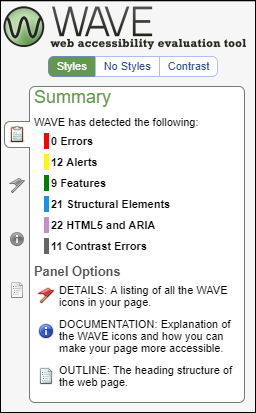 Webpages: 
WAVE (https://wave.webaim.org/extension) 
Office Documents:
Use built-in Accessibility Checker

PDF Documents:
Use Adobe Acrobat Pro scanning tool
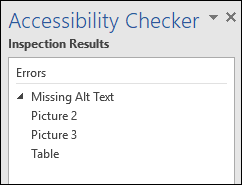 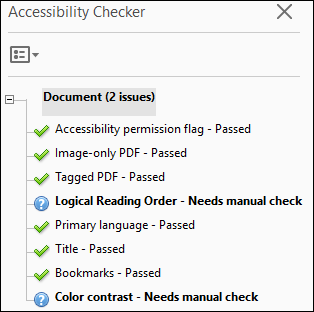 Tag Your Documents
What are Tags and when do I need them?
Tags allow people to navigate a document in a similar way visual users navigate
Apply Tags to make your document is accessible to screen readers
Documents without Tags have:
No clear navigation
No understanding of pictures or links
No organization for screen readers
Documents with Tags:
Are easy to navigate
Have descriptions for pictures and links
Have an organized layout
Tags (Continued)
Types of Tags
• Heading Tags
• Image Alt. Tags
• Table Alt. Tags
• Table Heading Tags
 
Other Considerations
• Color
• Lists 
• Metadata
Can you tell the difference between these two documents?
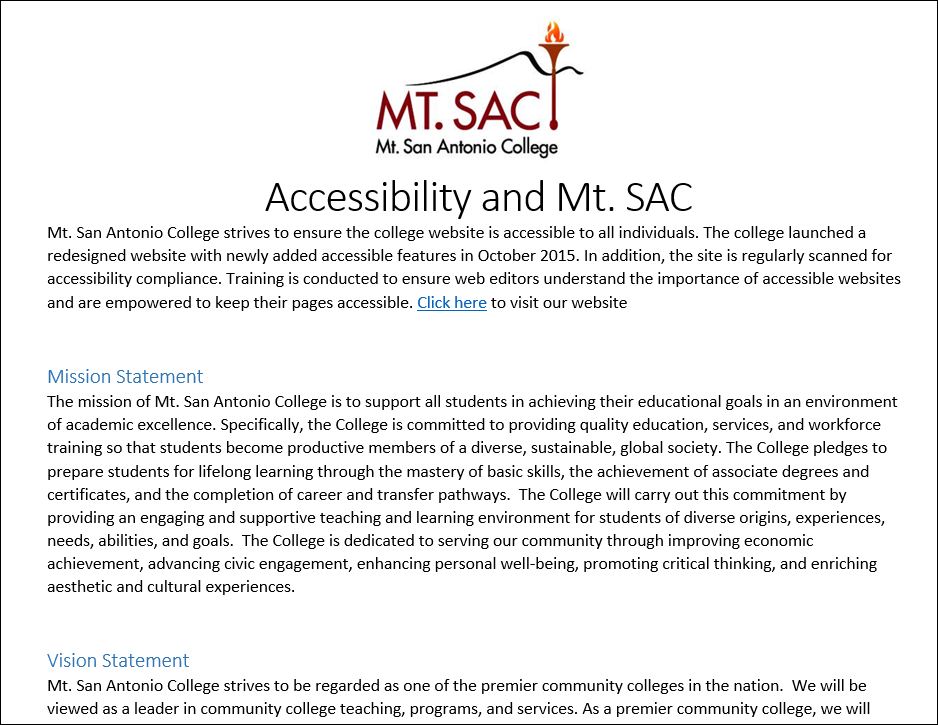 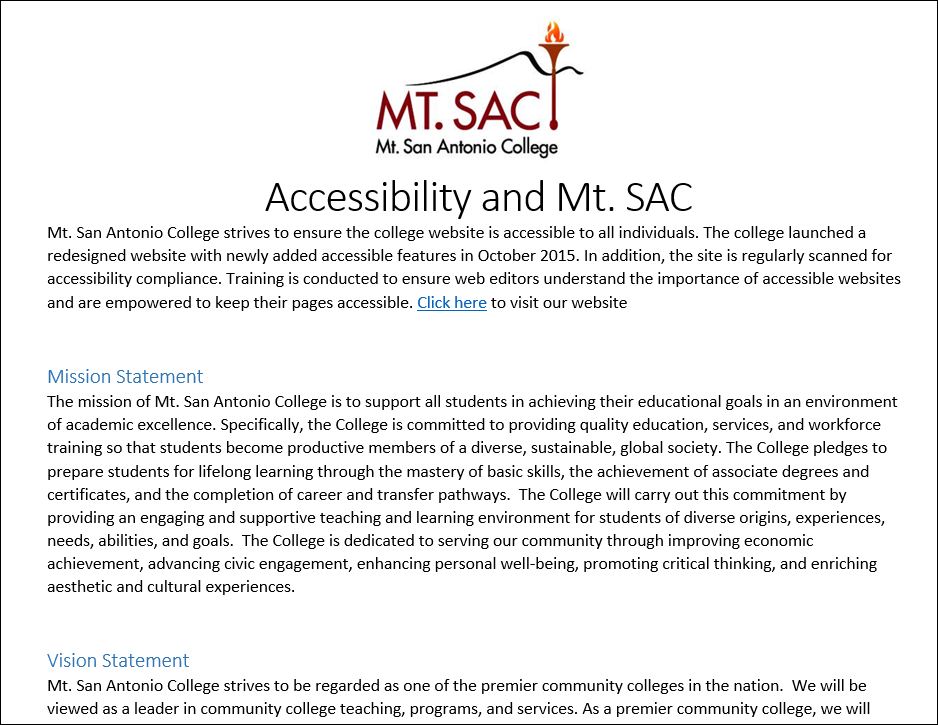 To those who use their eyes to read documents: there is no difference
To a screen reader: One document is organized, one is not. One document is searchable, one is not!
Creating Accessible Documents from Scratch
Microsoft Office (Word, PowerPoint, etc.)
Links
Images
Styles & Structure
Tables
Used with permission from the High-Tech Center Training Unit (www.htctu.net)
Ready for another Quiz?
Text ericturner731 to 37607
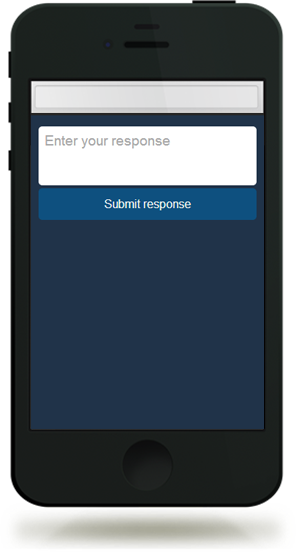 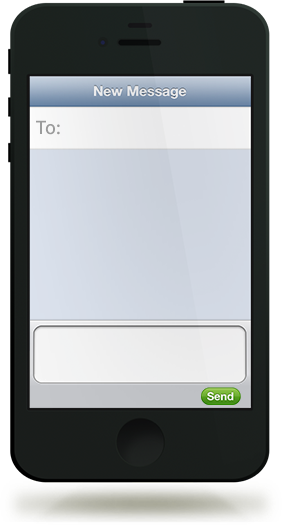 Use a text message
From any browser
Pollev.com/ericturner731
37607
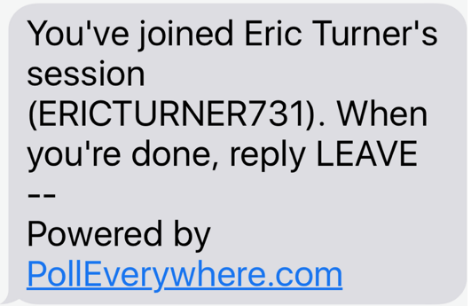 Or
ericturner731
Vote at http://pollev.com/ericturner731
Links: The Khora Art Exhibit Question
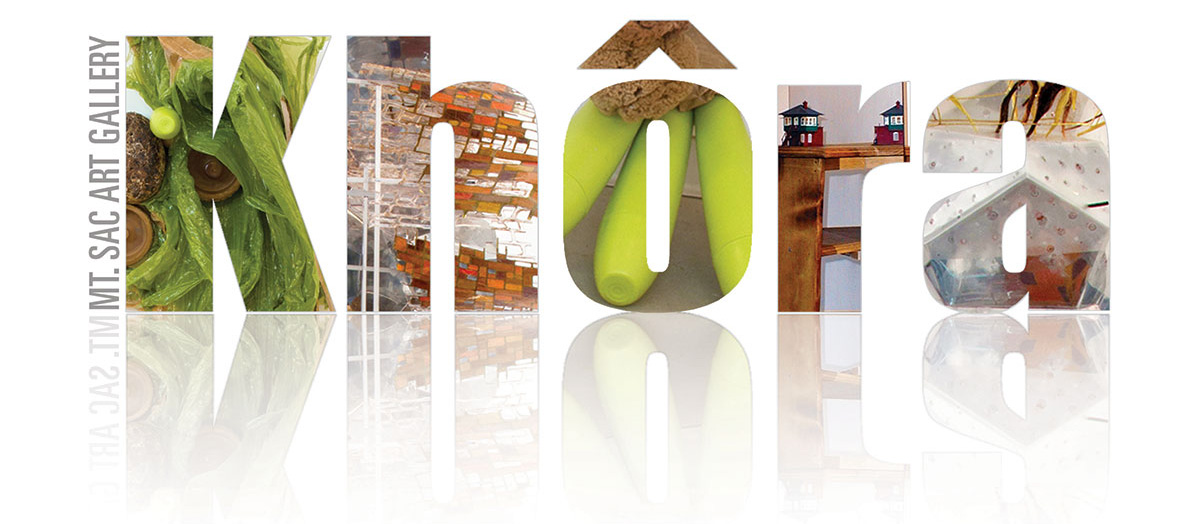 The Art Gallery wants to add a link to their webpage for their new exhibition. What is the best link description? 
You are cordially invited to experience Khôra. For more information, click here.
You are cordially invited to experience Khôra. For more information, click here.
You are cordially invited to experience Khôra.
You are cordially invited to experience Khôra, the Art Gallery’s latest exhibition.
Text (A, B, C, or D) to 37607
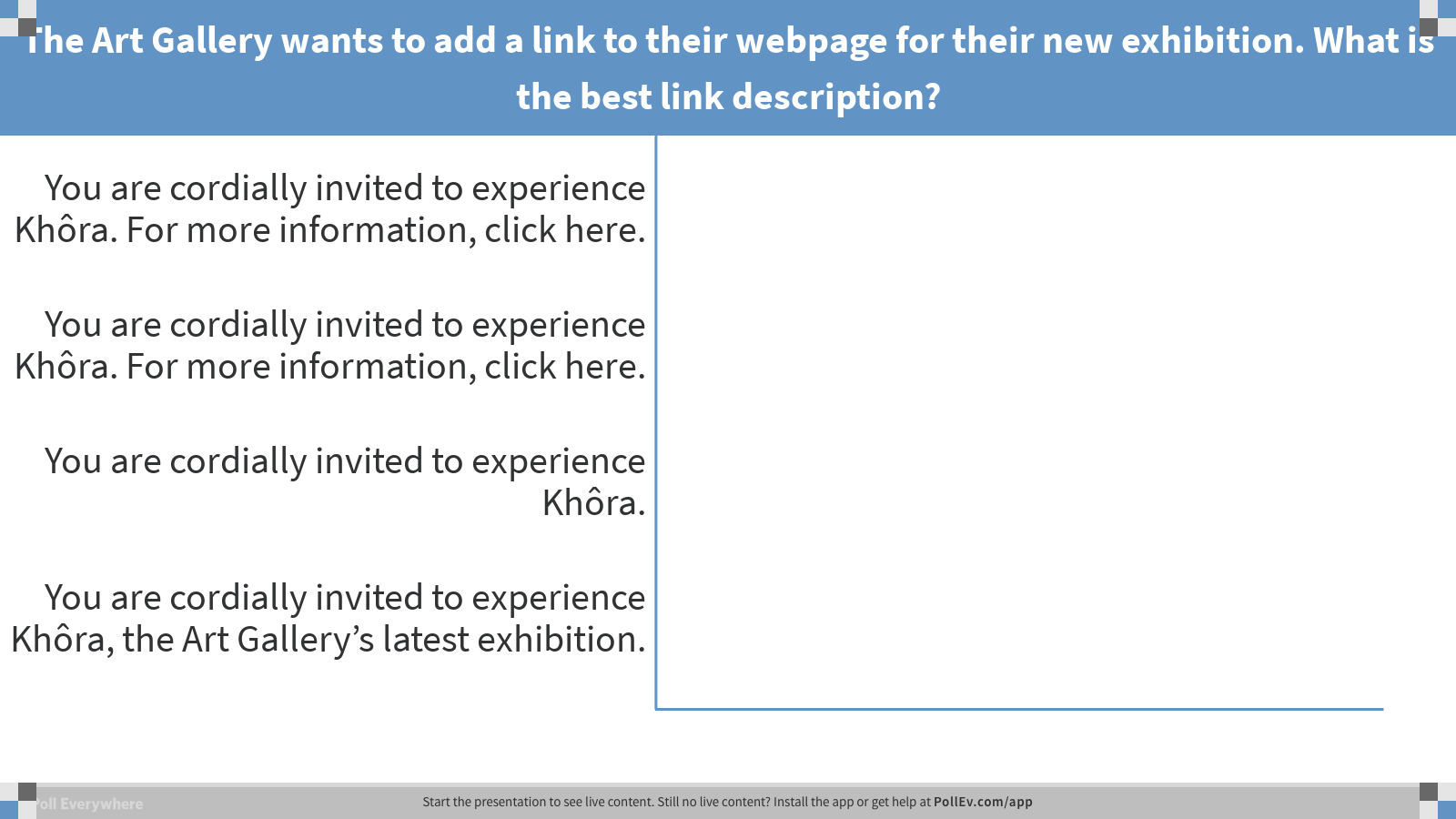 [Speaker Notes: Poll Title: The Art Gallery wants to add a link to their webpage for their new exhibition. What is the best link description?
https://www.polleverywhere.com/multiple_choice_polls/Wjk8YhNwBwgOCfZ]
Images: Which is the best alternative text for this image?
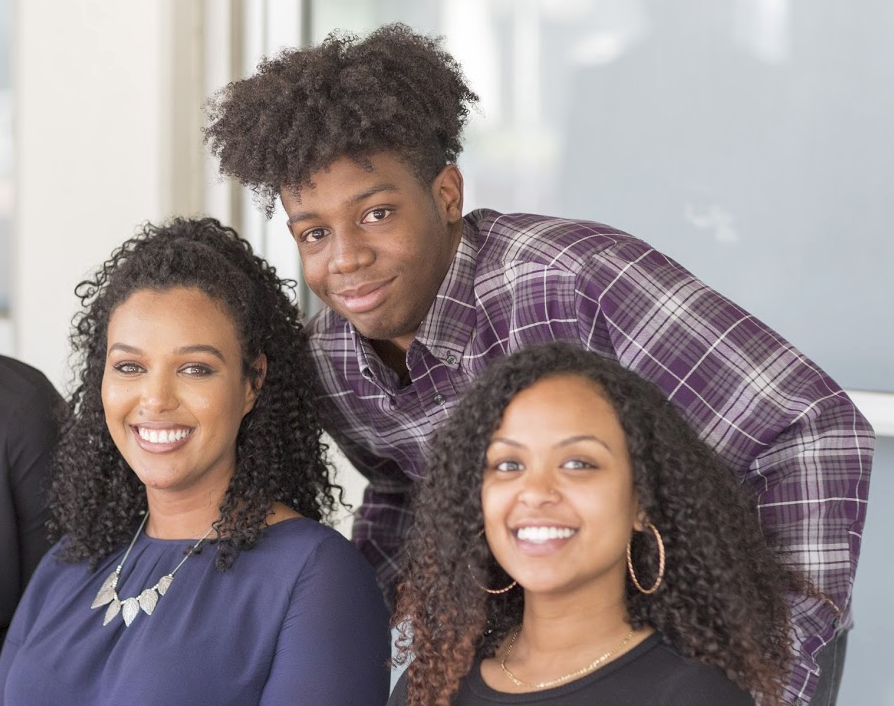 Text (A, B, C, D, or E) to 37607
“Image”
“Two girls and a boy leaning over”
“Three smiling students”
“Image of three smiling students”
“Girl with blue shirt and shell necklace, next to girl with black shirt and hoop earrings, boy with plaid shirt in second row.”
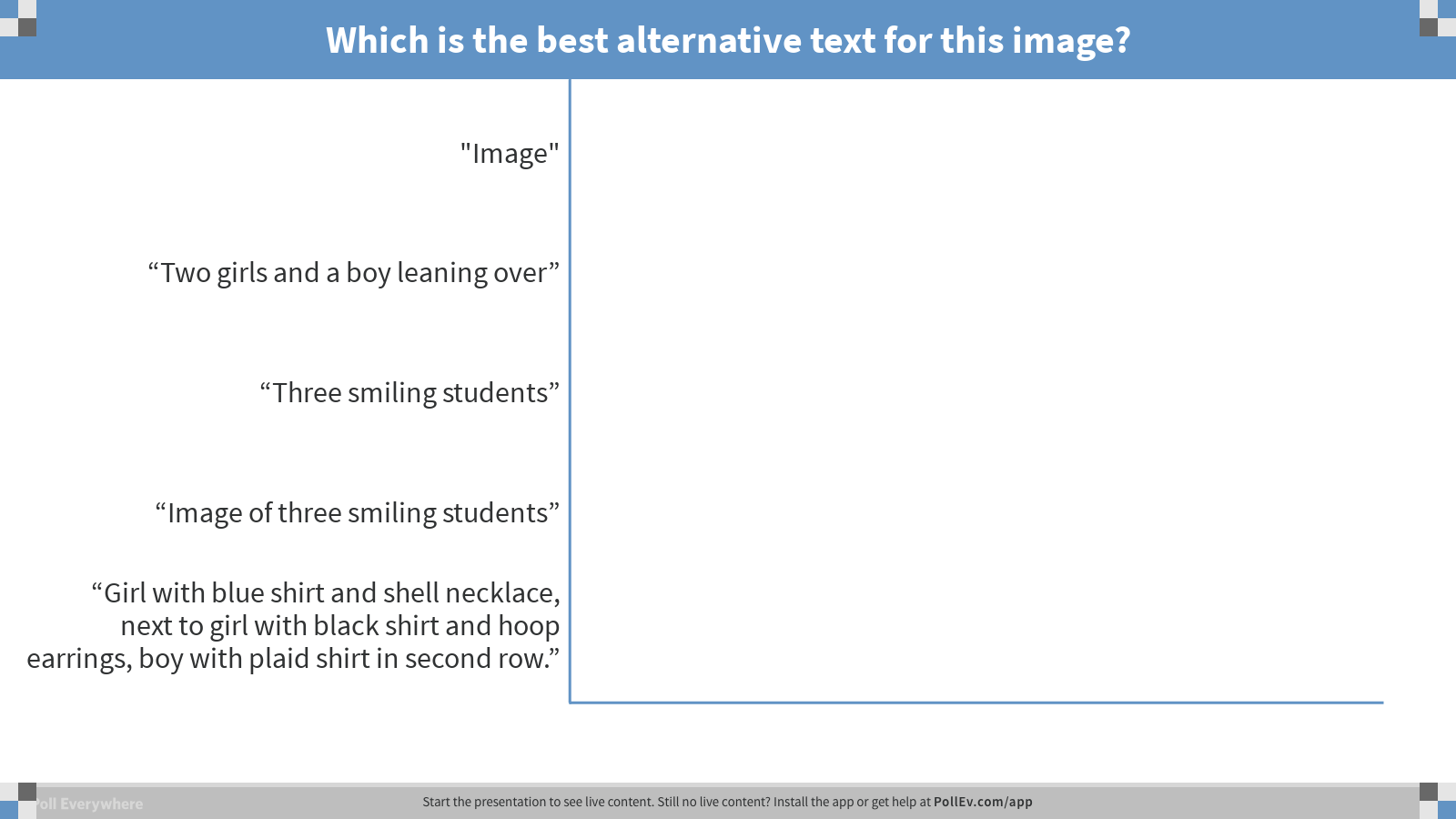 [Speaker Notes: Poll Title: Which is the best alternative text for this image?
https://www.polleverywhere.com/multiple_choice_polls/7wkfF8UT0ZpUd2l]
Would your answer change if I told you this was for the Fashion Design page?
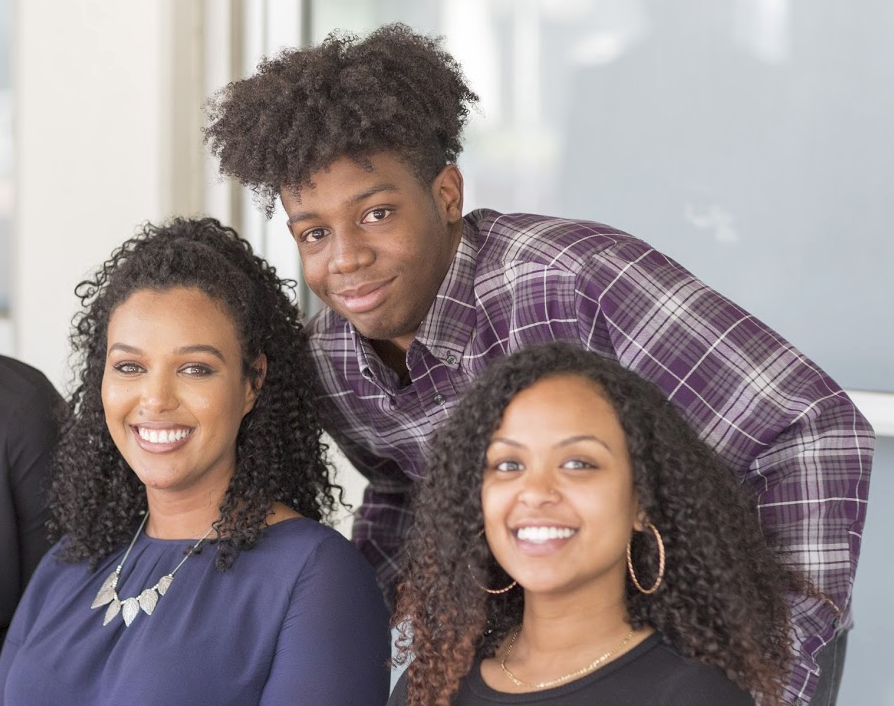 “Image”
“Two girls and a boy leaning over”
“Three smiling students”
“Image of three smiling students”
“Girl with blue shirt and shell necklace, next to girl with black shirt and hoop earrings, boy with plaid shirt in second row.”
Styles: Check Headings
In Word, Heading Tags are called “Heading Styles”
Make sure headings and sub-headings are in logical sequential order
Is this order correct?
H1
H2
H3
H4
H2
H3
H4
H2
H3
H4
H1
H3
H3
H4
H2
H3
H4
H2
H3
H4
H1
H2
H3
H4
H2
H3
H4
H2
H3
H4
< H2 is Missing!
Tables
Is this table Okay?
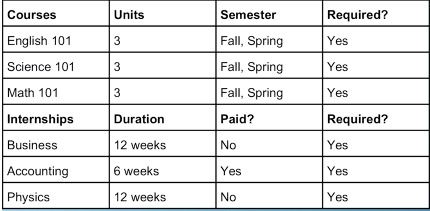 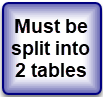 Tables
Is this table Okay?
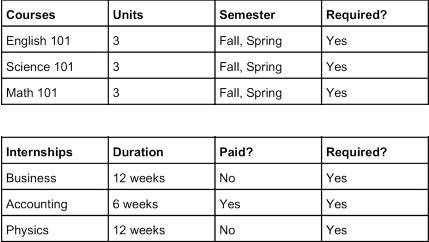 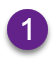 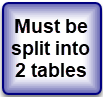 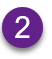 Keep Each Table to one page if possible
Do not use tables for formatting only
Do not use nested tables or columns
Other Considerations: Color
Colors should not be used to communicate information
If you were to use red text to communicate bad information and green text to communicate good information
Those who use screen readers would not get that information
Those who are color blind would not get that information
Use bold or italics to communicate information
If you use color, it must be high contrast (i.e., dark text on light background or vice-versa)

Color Test (http://www.mtsac.edu/accessibility/colortest)
Is this a good email?
Yes
No
Maybe
Text (A, B, or C)to 37607
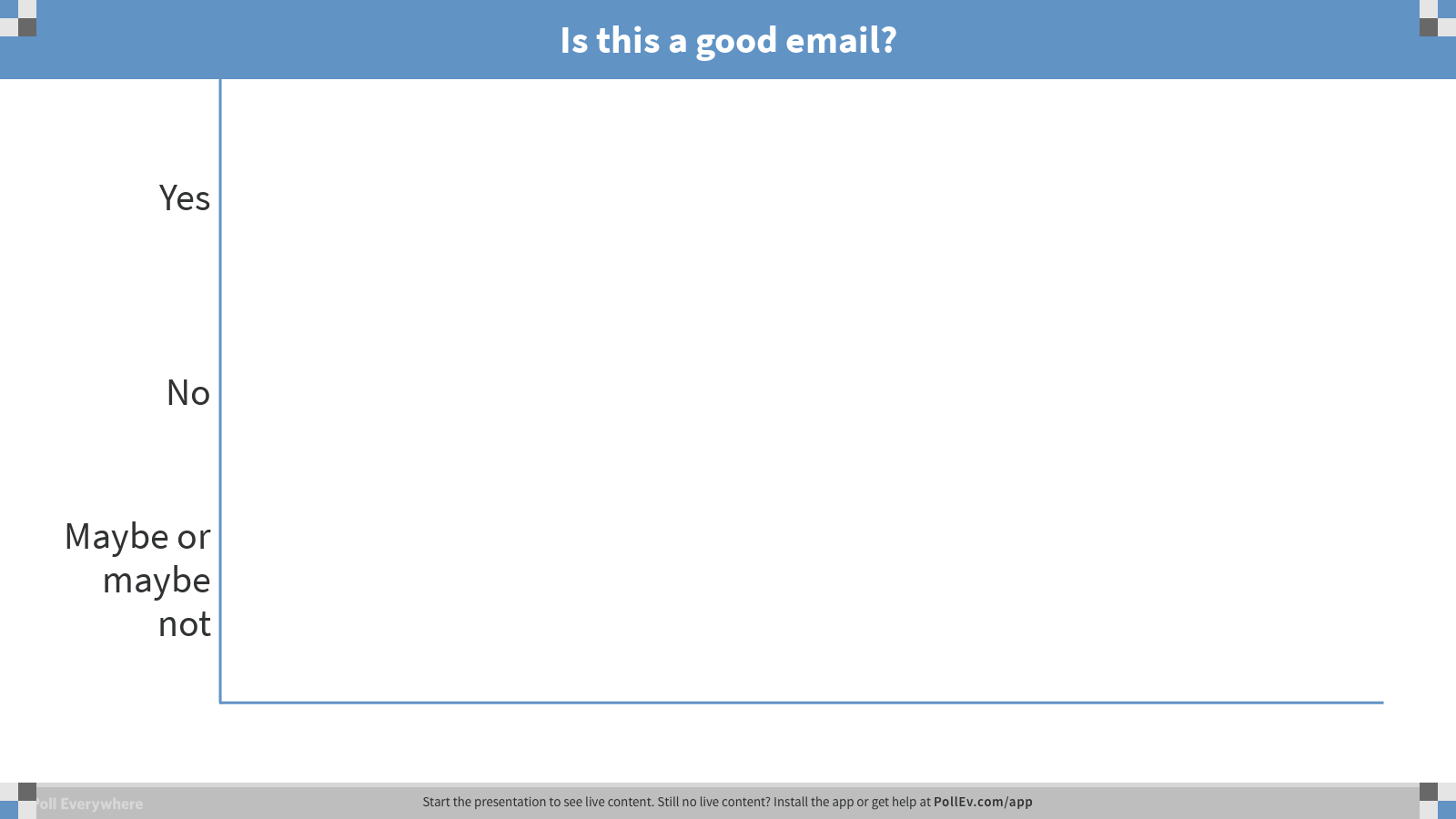 [Speaker Notes: Poll Title: Is this a good email?
https://www.polleverywhere.com/multiple_choice_polls/tTx9C9FgKWYGKD9]
My Email is Required to be Accessible if
Text (A, B, C, D, or E) to 37607
I am sending to all employees
I am only sending to a small group, all of whom I know
I am only sending to one other person
My email contains a survey
My email contains educational or training material
CISOA/3CBG 2018 Conference, Ontario, CA
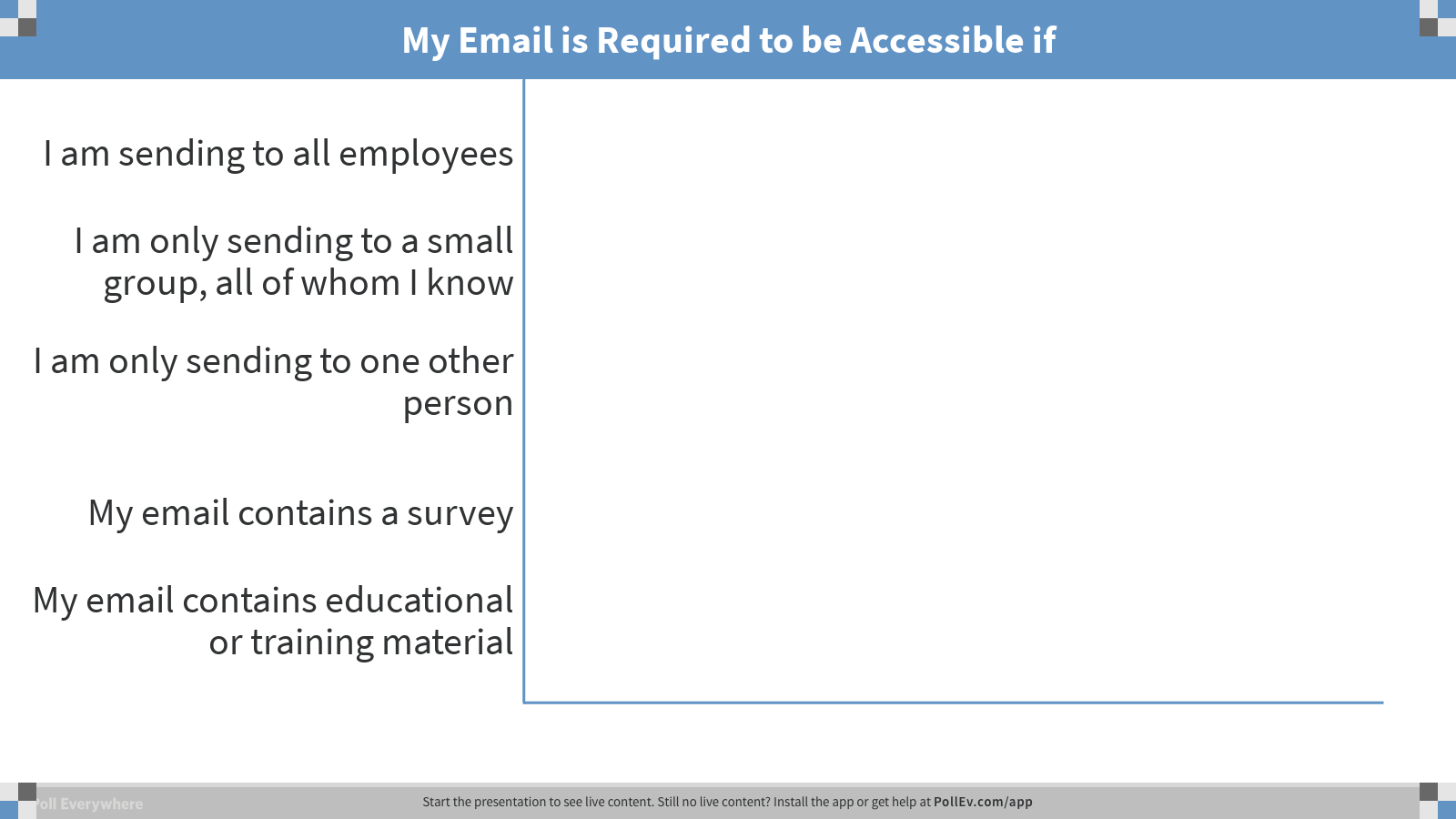 [Speaker Notes: Poll Title: My Email is Required to be Accessible if
https://www.polleverywhere.com/multiple_choice_polls/WWHI21ygMtnOTIn]
Resources
Need help making an accessible document?
Check the Accessibility webpage for instructions and FAQ: www.mtsac.edu/accessibility 
Send a document to us for conversion: www.mtsac.edu/pdfrequest

Other Resources:
Color Oracle (http://colororacle.org/)
WAVE (https://wave.webaim.org/extension) 
Email (http://www.mtsac.edu/accessibility/announce-c.html)
Word Exercise (http://www.mtsac.edu/accessibility/wordexercise.html)